Презентаціядосвіду роботивчителя світової літератури спеціалізованої школи  І-ІІІ ст.  з поглибленим вивченням інформаційних технологій та технологічних дисциплін  с. Васильківці  Гусятинського р-нуЗубко Людмили Павлівни
Прізвище, ім’я, по-батькові                    Зубко Людмила ПавлівнаРік народження :       1965 Місце народження:   с. Клебанівка                                    Підволочиського району                                   Тернопільської області Освіта:                 Вища,   викладач-філолог                             Чернівецький державний                                університет ім. Ю. Федьковича Місце роботи:    Спеціалізована школа                               І-ІІІ ступенів з поглибленим                              вивченням інформаційних                             технологій та технологічних                             дисциплін с. Васильківці Категорія:           Вища, старший вчитель Стаж роботи:      26 років
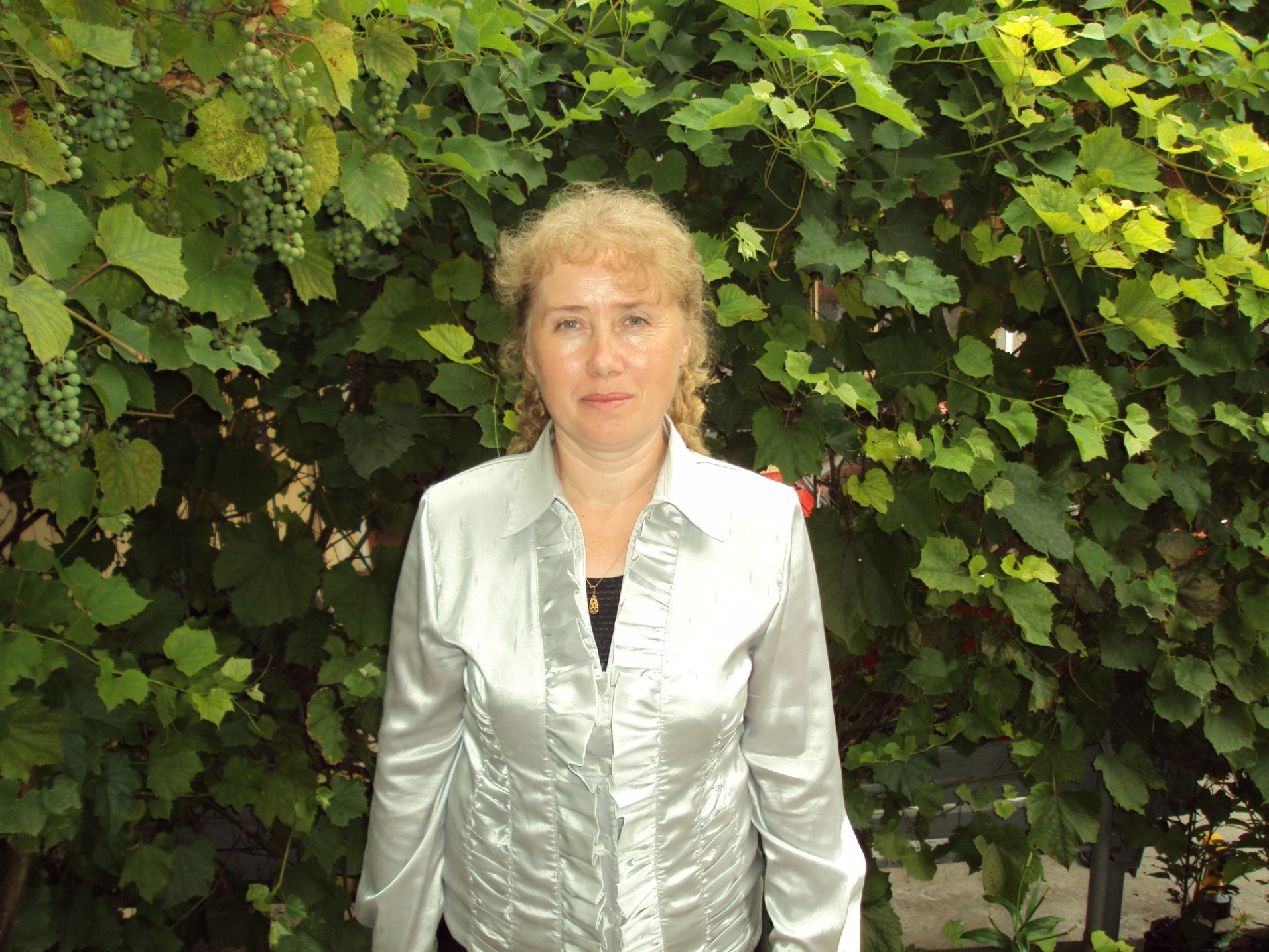 Кредо:  ”Любити життя в собі,
                  а не себе в житті”.
Проблема, над якою працюю у школі:
«Удосконалення форм позакласної                       роботи в процесі вивчення                               світової  літератури»
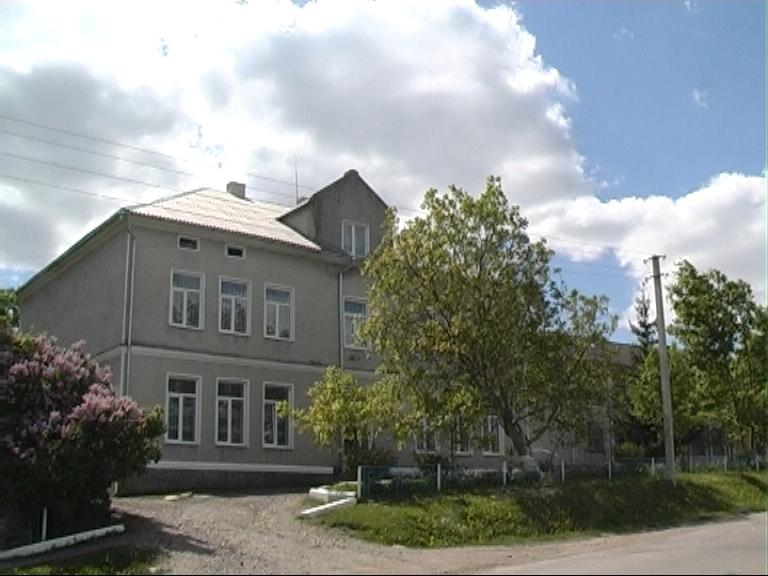 Світова література
в школі як навчальний предмет – це:
система планомірного тематичного впливу на духовність 
     учня під керівництвом учителя;
важлива складова літературної та загальногуманітарної
      освіти сучасних українських школярів;
 скарбниця світової культури та кращих зразків
       письменства народів світу.
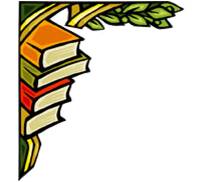 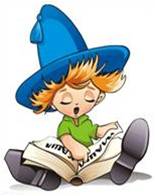 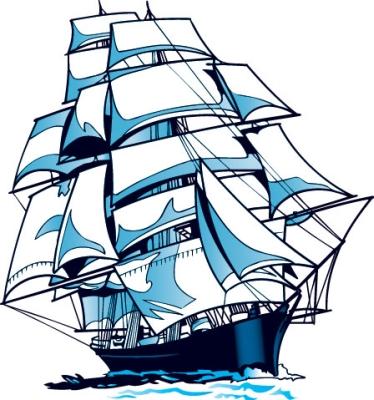 Книги – це кораблі думки, які подорожують 
        по хвилях часу і бережно несуть свій 
   дорогоцінний груз від покоління до покоління.
                                                       Френсіс Бекон
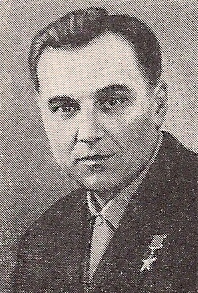 “Урок – основна ланка навчально-виховного процесу, 
              де вчитель щоденно здійснює освіту, 
              виховання й всебічний розвиток учня” 
                                                        В. О. Сухомлинський
Позакласна робота сприяє:
розвитку зацікавленості у школяра предметом;
 розширенню та поглибленню знань, що їх здобувають школярів на уроках; 
формуванню почуттів гуманістичного  та патріотичного характеру.
Що ж являє собою позакласна робота із літератури? 
      Під цим терміном прийнято розуміти систему заходів з певною навчально-виховною метою, завданнями і  науково-методичним забезпеченням, які проводяться в позаурочний час під керівництвом учителя-словесника.
Цій проблемі приділили велику увагу вчені-методисти: Д.Білецький, 
О.Ісаєва, Ж.Клименко, Л.Мірошниченко, В. Неділько, Р.Токмань,
Ю.Холодна та ін.
Клубна робота
За твердженням науковців (Т.Калечиць, З.Кейліна та інші), клуб – 
це поєднувальна форма позакласної роботи. Він об'єднує всі форми
 позаурочної та позашкільної роботи, у нашому випадку з літератури, 
інакше кажучи є її центром.
     Літературний клуб – це досить численна спілка дітей різних вікових груп,
яких об'єднує спільний інтерес до світової літератури.
      На засіданнях клубу вирішують організаційні питання,  затверджують 
план роботи, формують редакційну колегію,обирають назву і девіз.
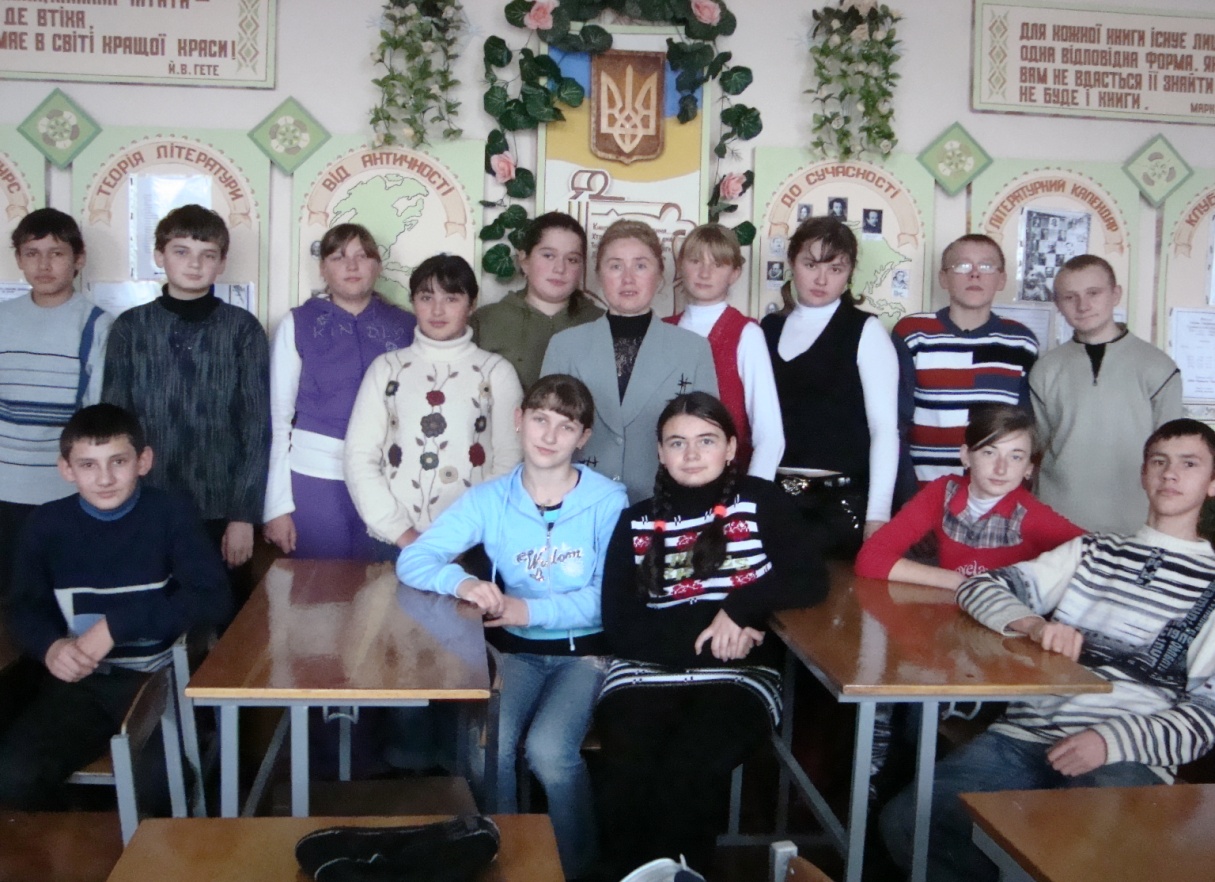 “Боротися,
         шукати,
Знайти і
  Не здаватись”
       2010
Наш 
клуб
“ЕРУДИТ”
  1995
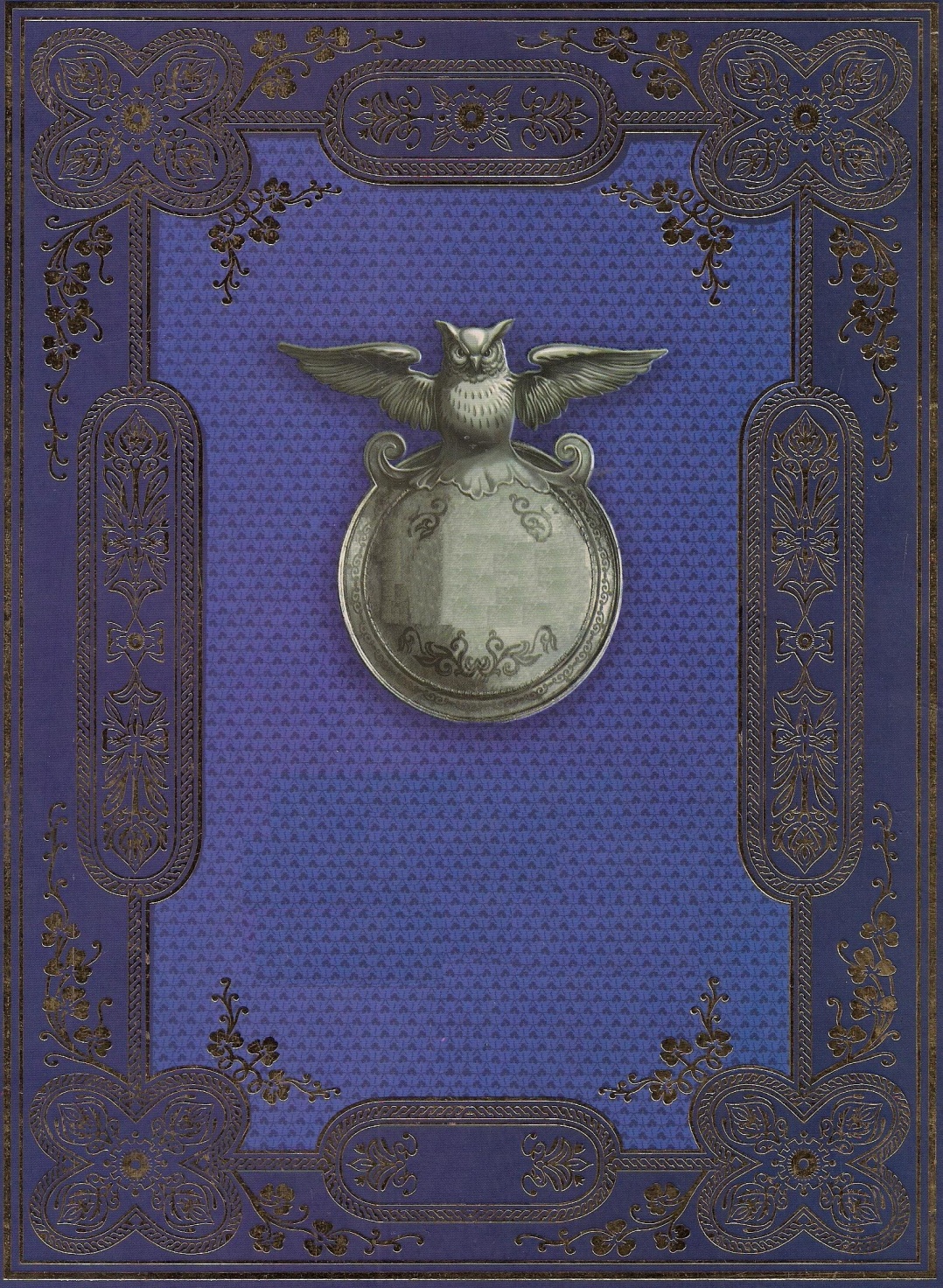 Шекспір напише не про нас… 
Це ми прекрасно розумієм, 
Але з уроків у свій час
Найкраще взяти ми зумієм.
 
Скоро залишимо парти, 
Хоч будемо далі навчатись
Жити під девізом: «Боротися, шукати, 
Знайти і не здаватись!»
 
Із покоління в покоління 
Плекаєм слово ми роками.
Всі надбання, усі творіння – 
Своїми власними руками. 
 
П'ятнадцять літ у нашій школі
Працює клуб літературний. 
Тут ерудитом мимоволі
Став старшокласник й зовсім юний. 
 
Від давнини до сьогодення 
Плин часовий пережива, 
Народів світу одкровення
Несуть нам мудреців слова.
15+1…
Літературний клуб
“ЕРУДИТ”
Керівник: 
Зубко  Людмила  Павлівна
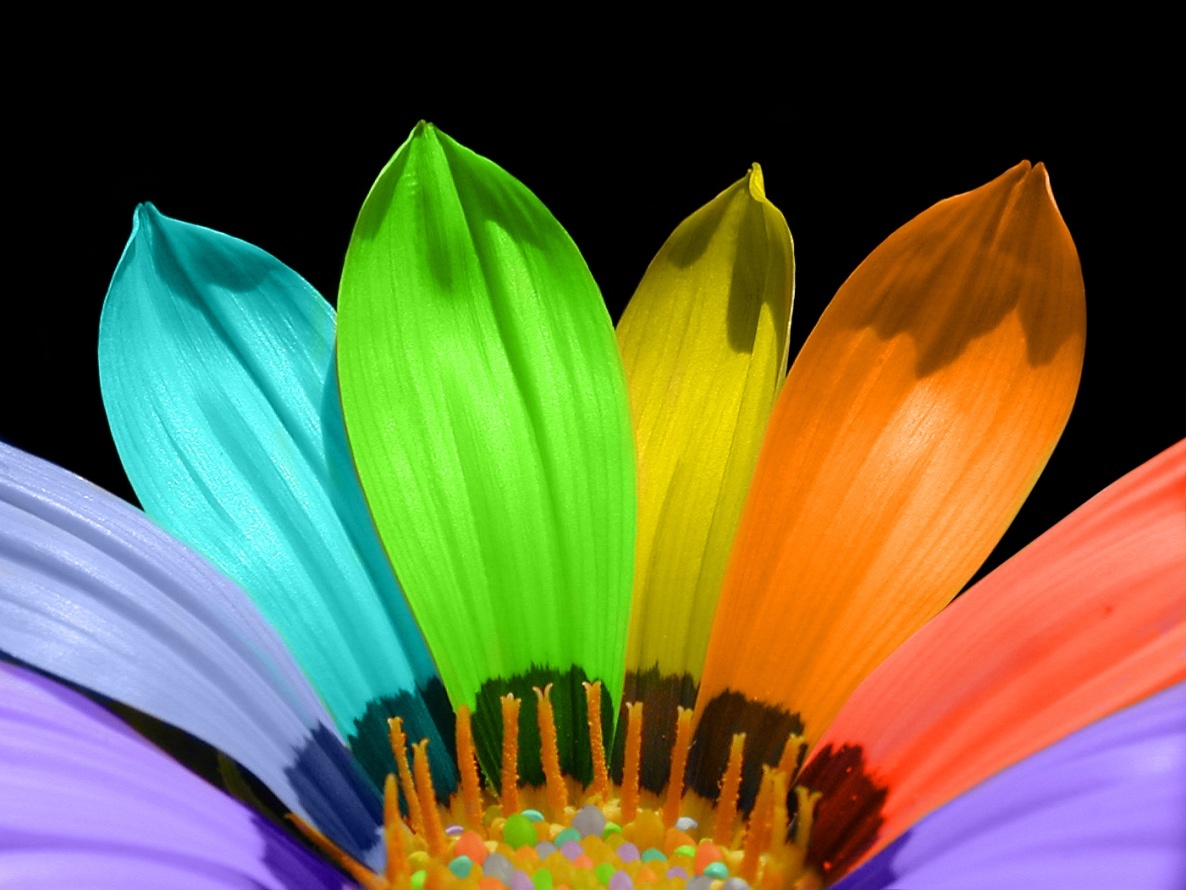 вікторини
ігри
брейн -
вечори
Форми                    роботи
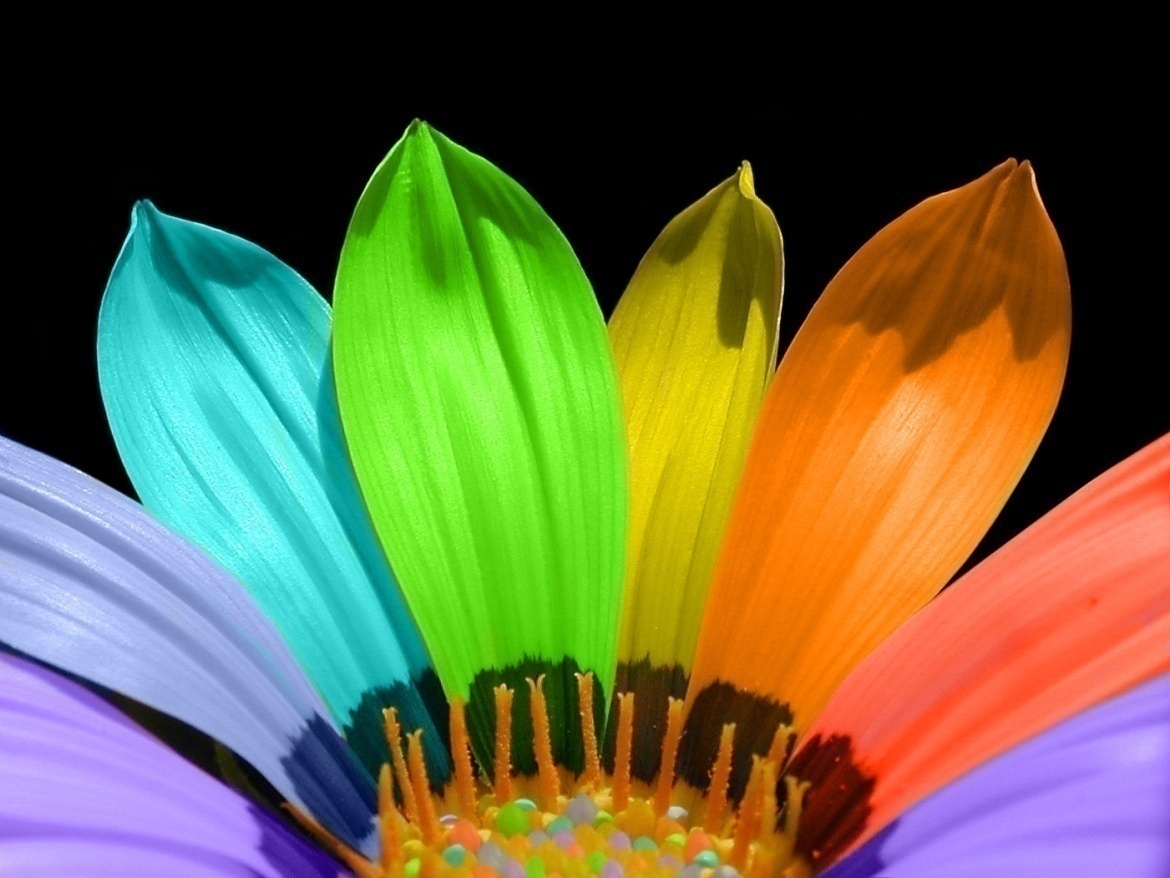 ринги
зустрічі
конкурси
К В К
Педагогічна діяльність у світлинах
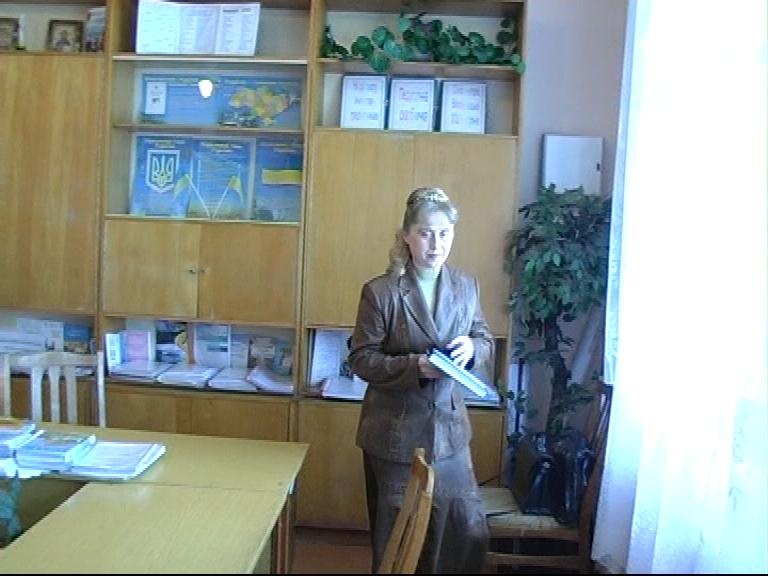 Вік живи-
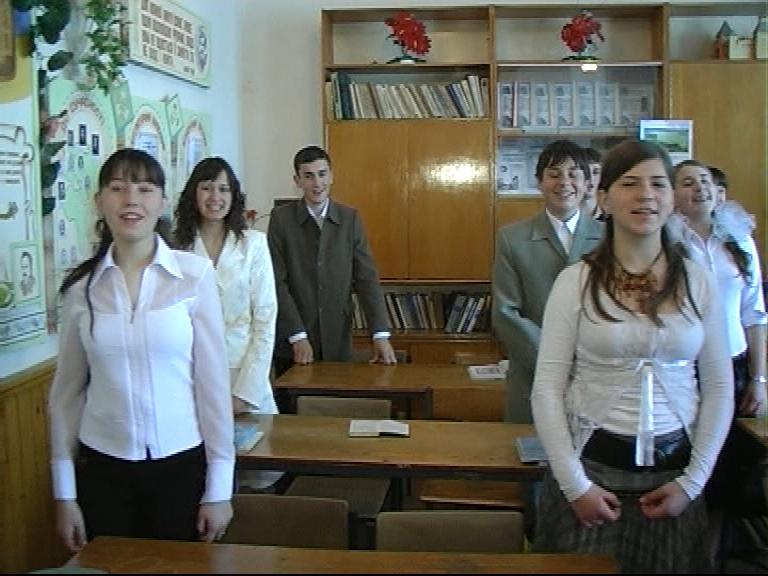 вік учись!
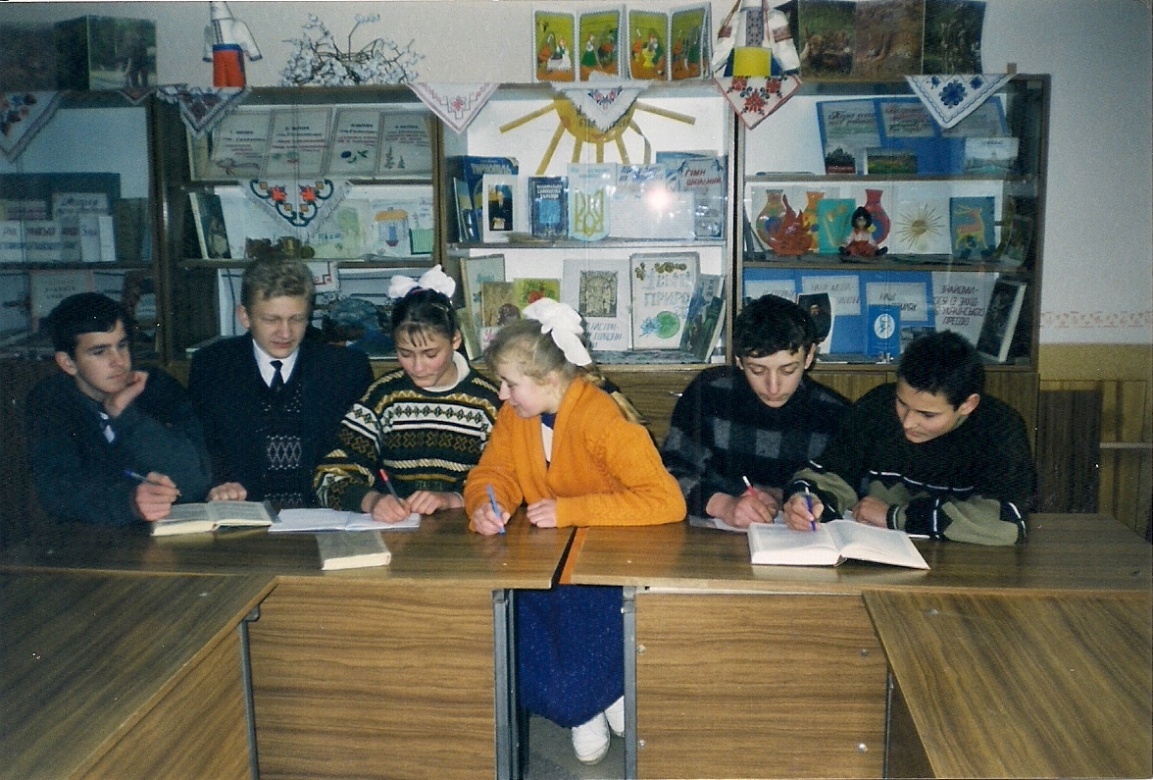 Засідання 
 літературної
студії “СЛОВО”
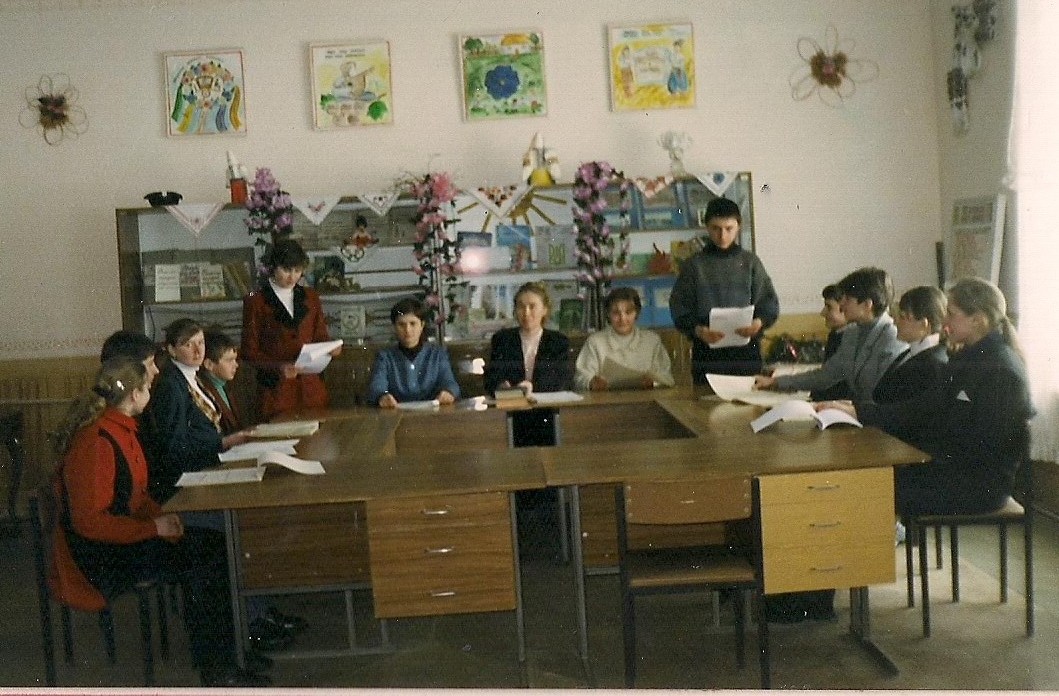 Конференція 
 “Героїчний епос 
  Середньовіччя”
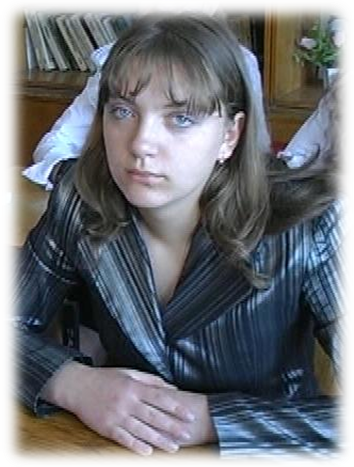 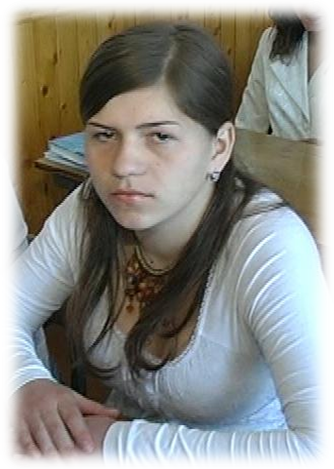 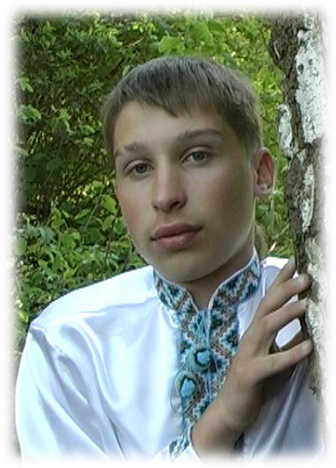 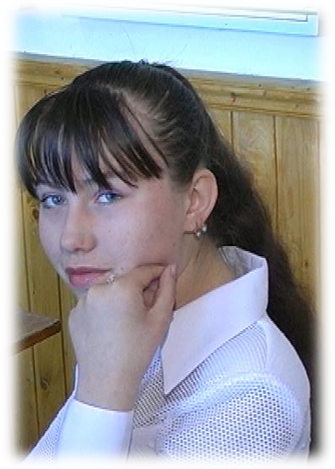 Кращі гуртківці – студенти престижних навчальних закладів
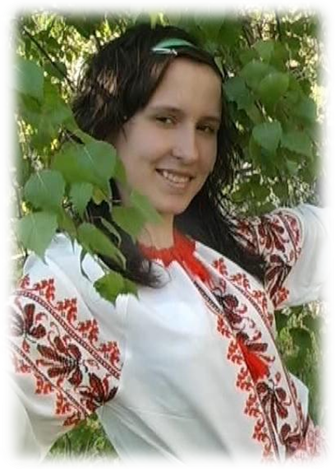 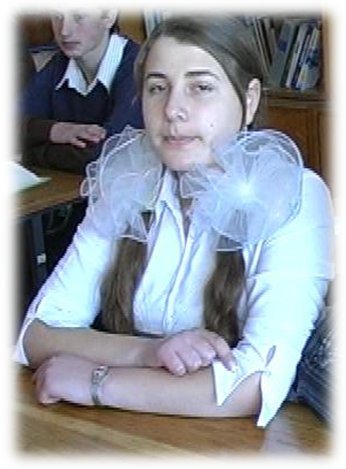 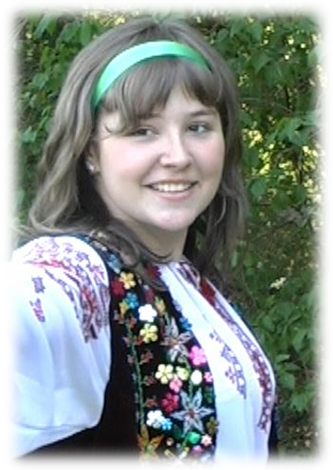 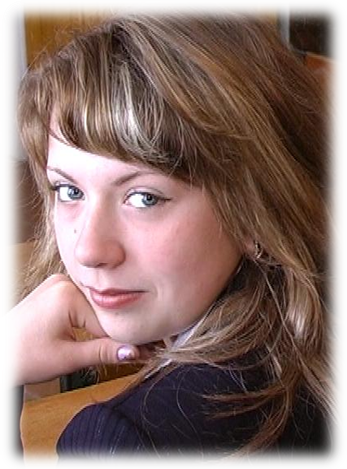 Сисак Лілія
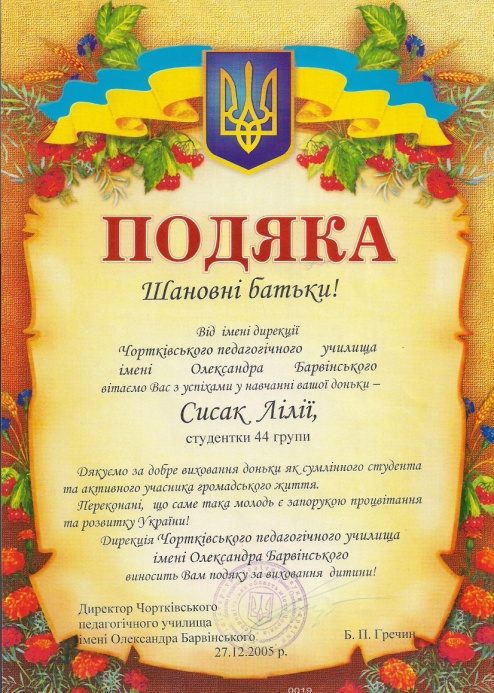 переможець ІІ етапу та активний 
учасник ІІІ етапу Всеукраїнського 
конкурсу учнівської творчості 
в номінації “Література”(2002).
“Кращий студент 2003 року”,
“Кращий студент 2004 року”
в номінації “Студент-лідер”.
З 2008 року керівник літературного гуртка
“Поети-початківці” Чортківського обласного педагогічного училища ім. О.Барвінського
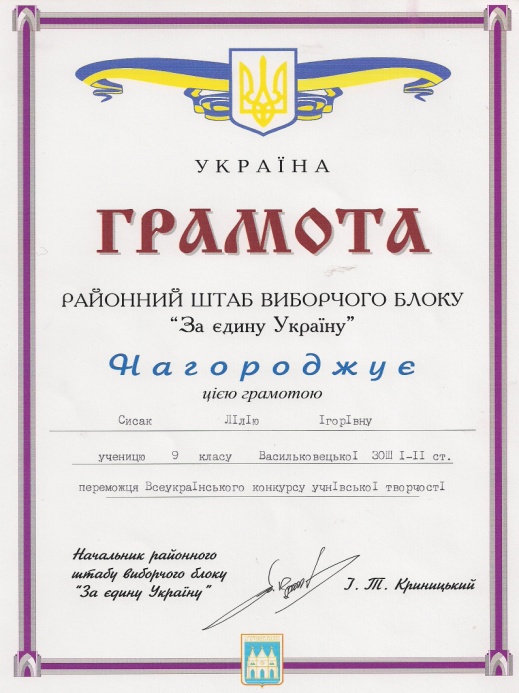 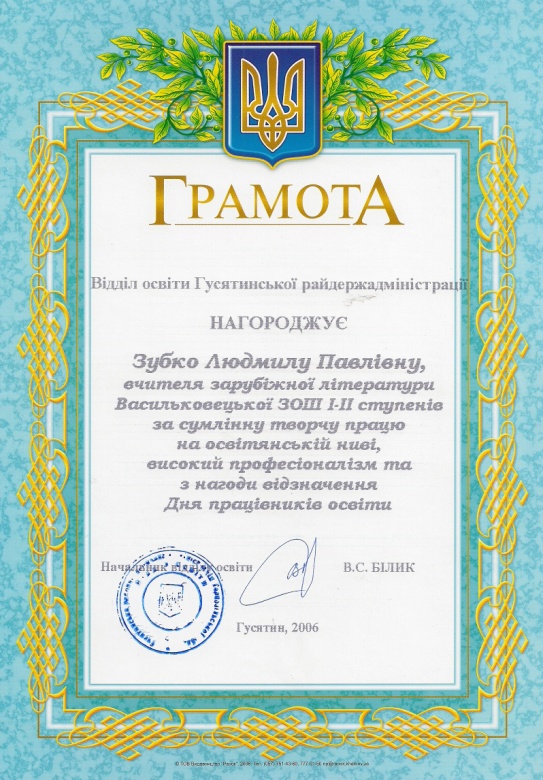 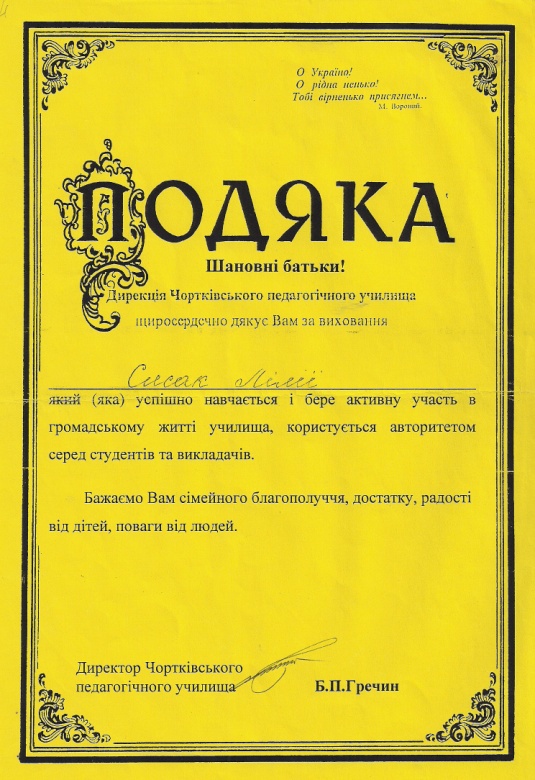 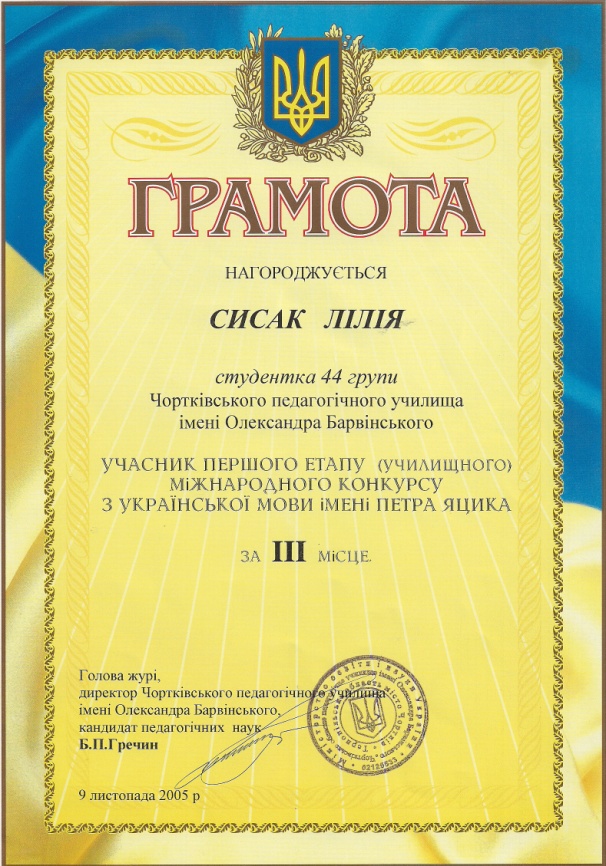 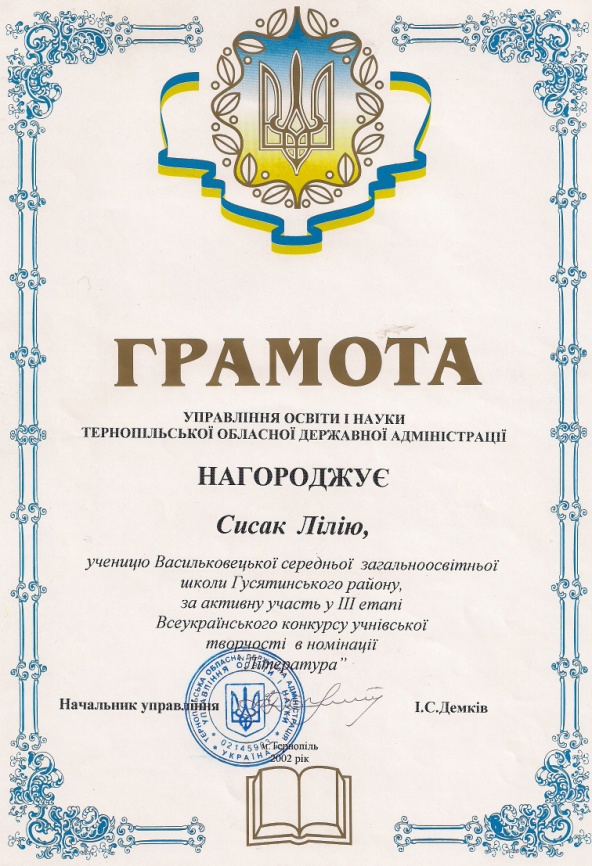 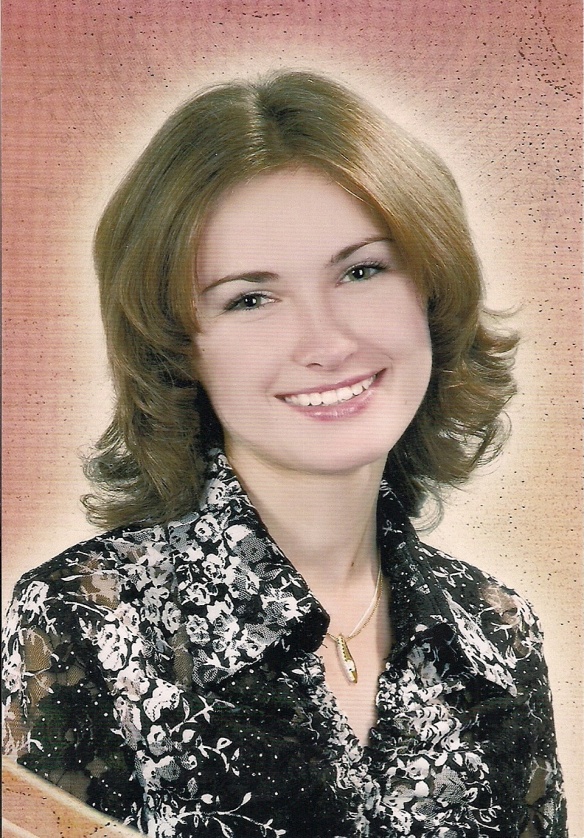 Гаврищак Галина
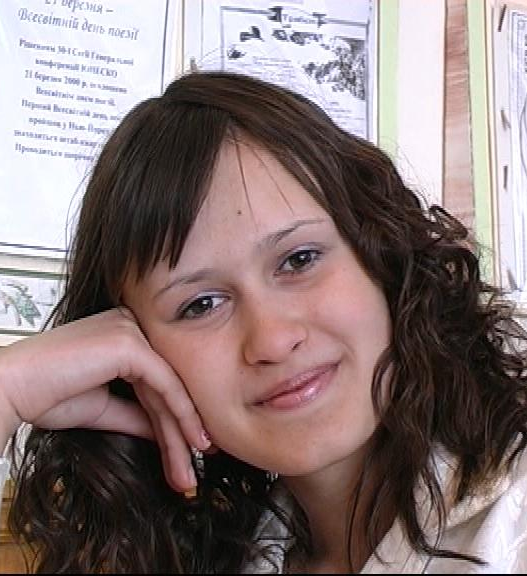 Переможець ІІ етапу  Всеукраїнського
конкурсу учнівської творчості в номінації “Література”, автор конкурсної роботи “На крилах слова”  на здобуття премії 
 ім. Б.Лепкого  ( 2006-2007 н.р.)
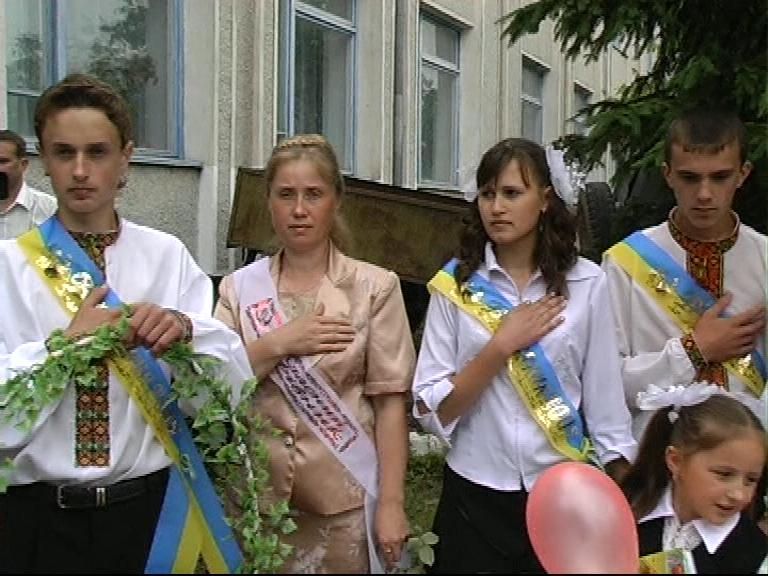 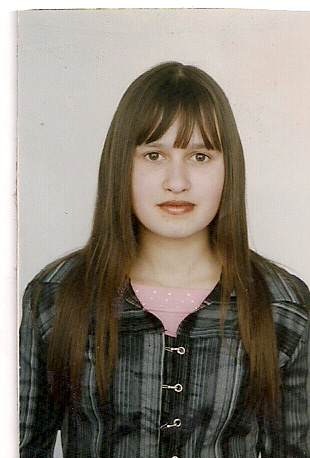 “Кращий студент 2009 року” 
Чортківського педагогічного училища
ім.О.Барвінського, активний учасник
літературного гуртка “Поети-початківці”
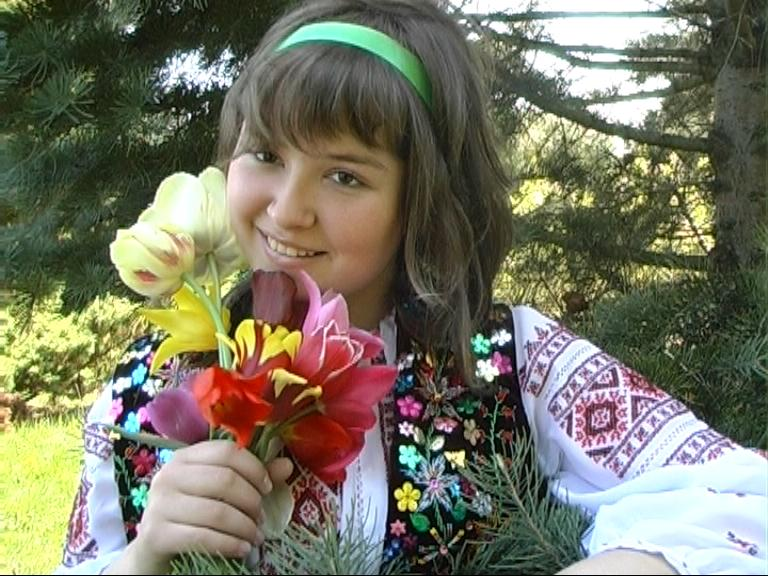 Коваль Марія
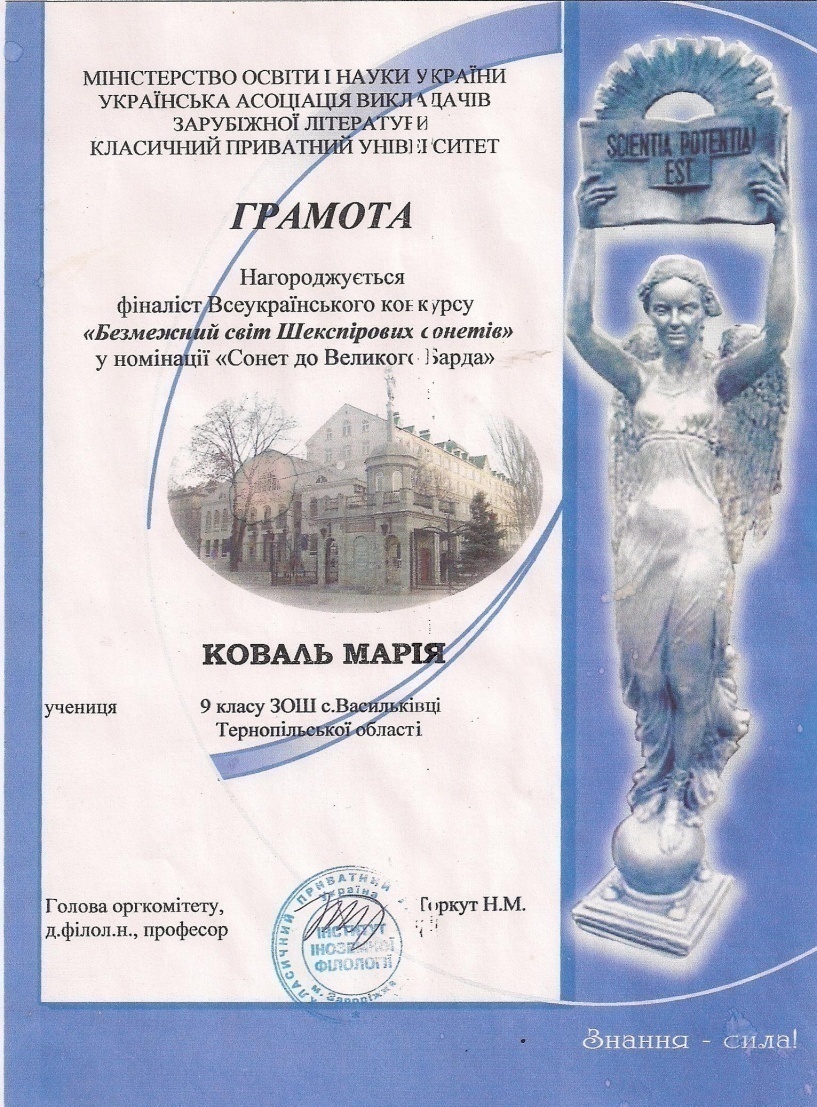 Фіналіст 
Всеукраїнського конкурсу 
“Безмежний світ 
Шекспірових сонетів”
у номінації 
“Сонет до Великого Барда”
Дубінська Віта
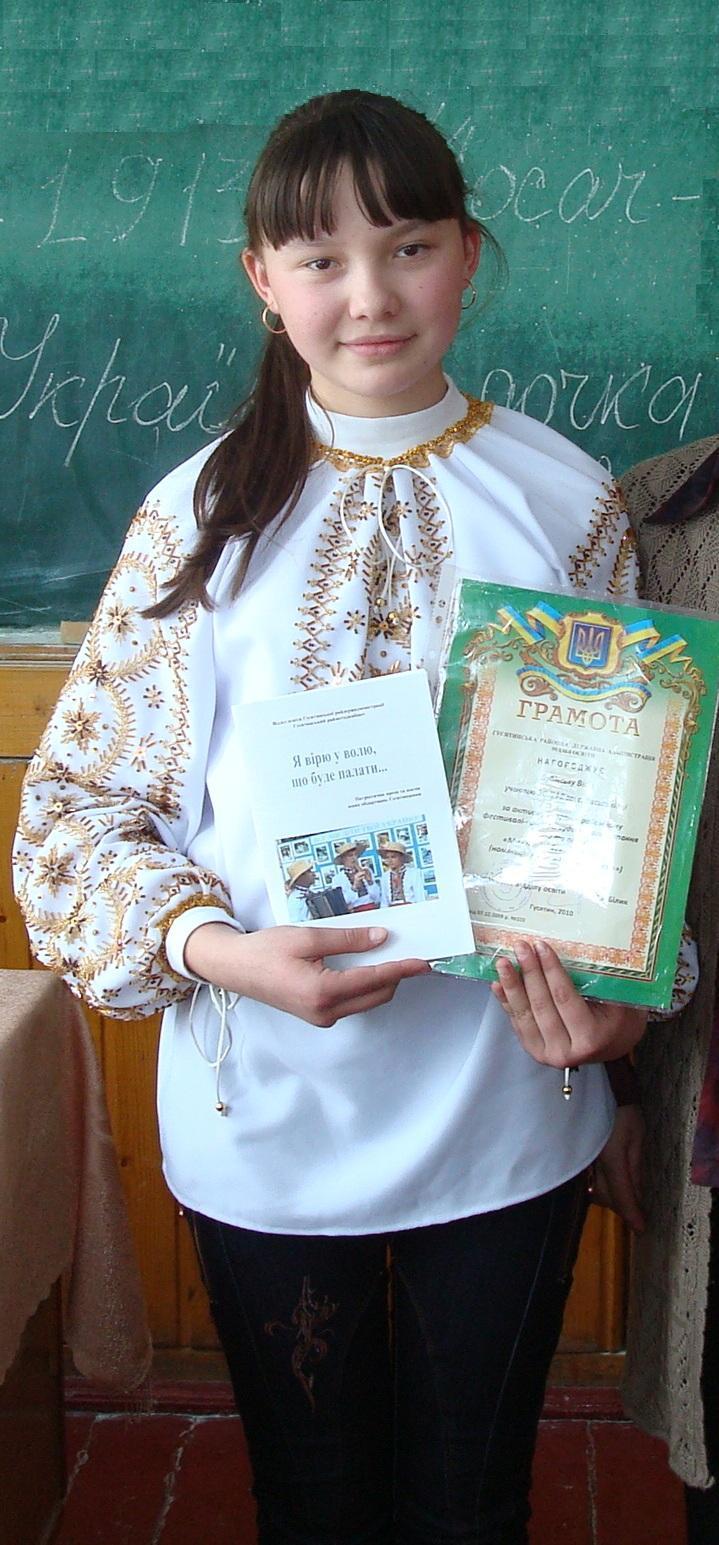 Активний учасник конкурсу
художнього читання прози та поезії
“Ми нація! Сузір’я міліонів!” 
(Номінація “Моє  національне  “Я”, 2010 р.)
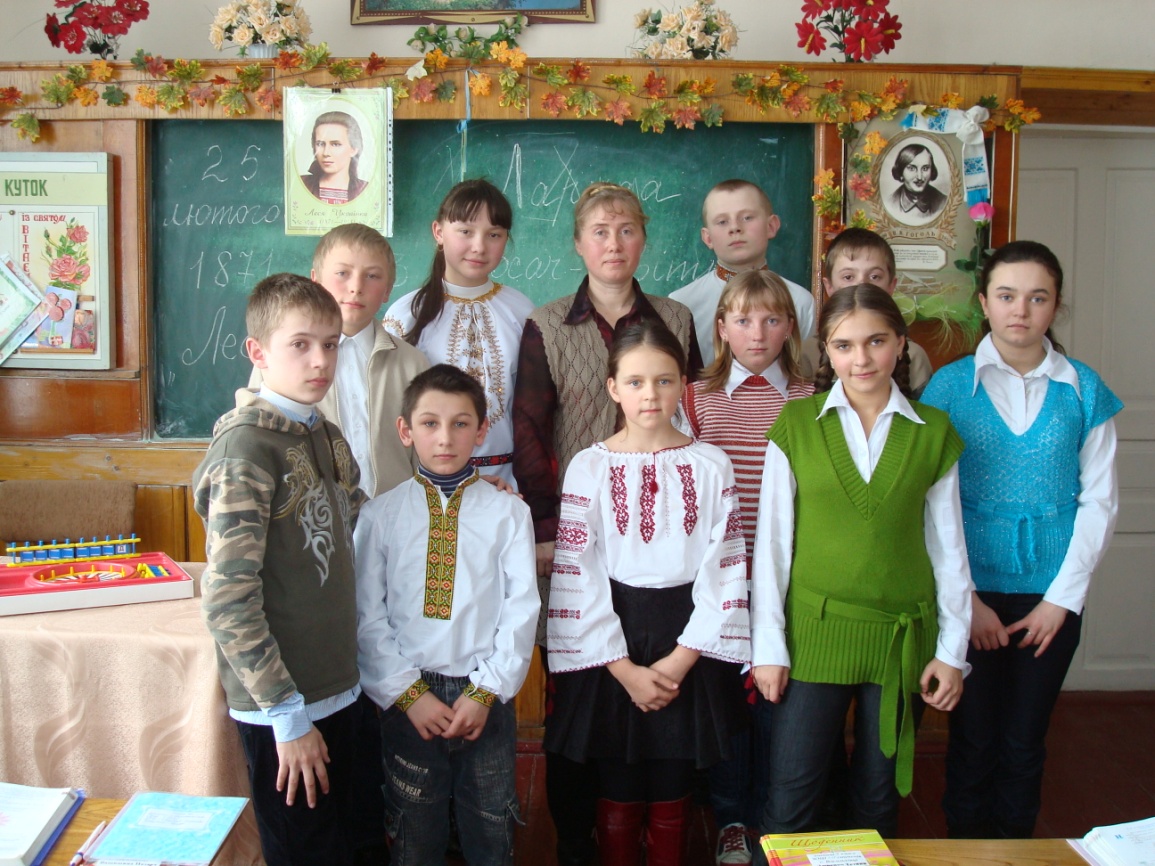 Святкування
       Лесиного Дня
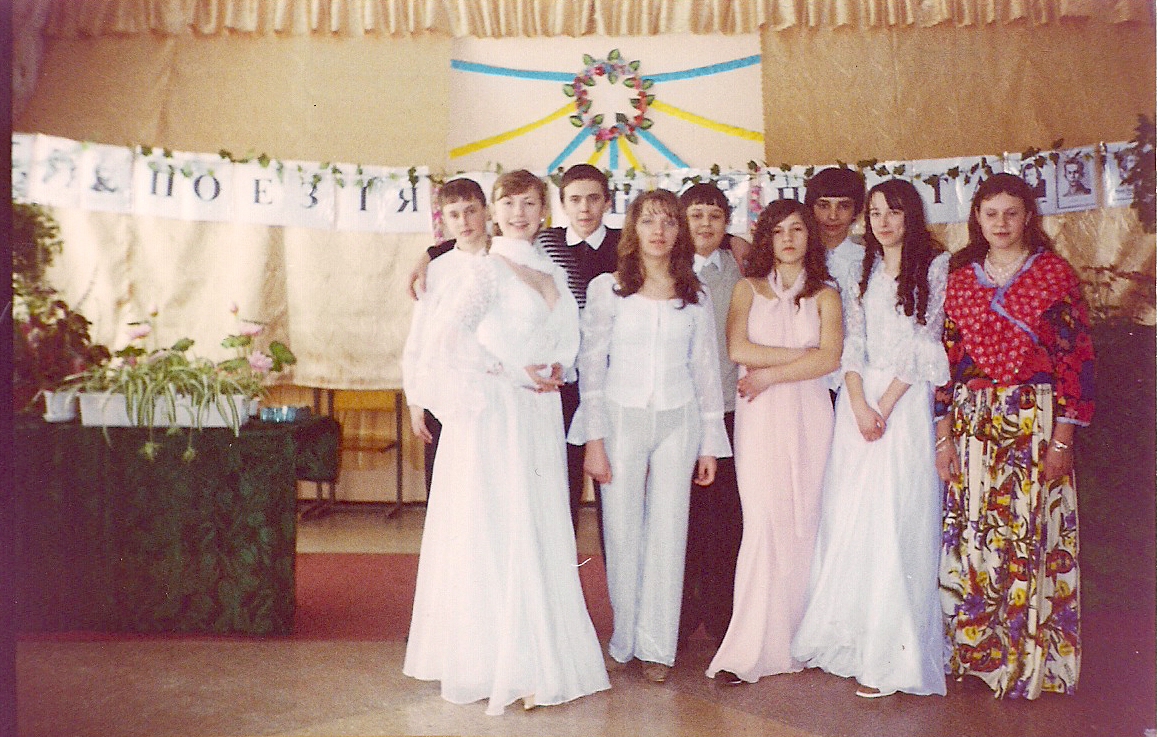 Літературно -
         музична
                композиція
  “На крилах 
                  Поезії”
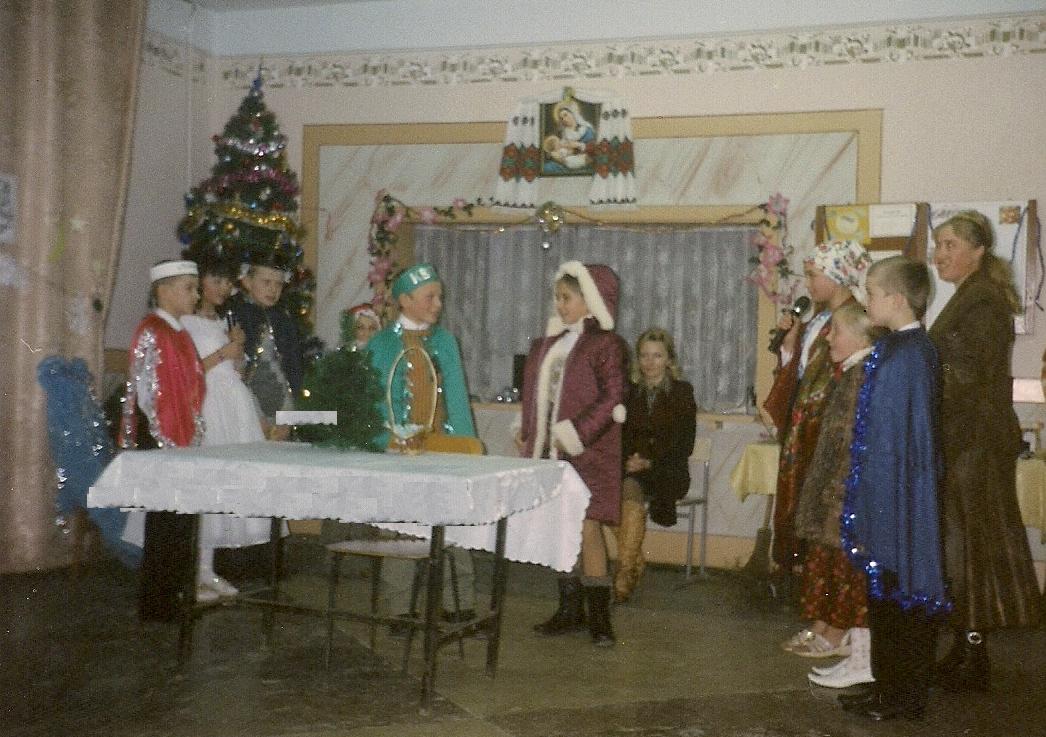 Інсценізація
       п’єси – казки
             С.Я.Маршака
         “Дванадцять
                      місяців”
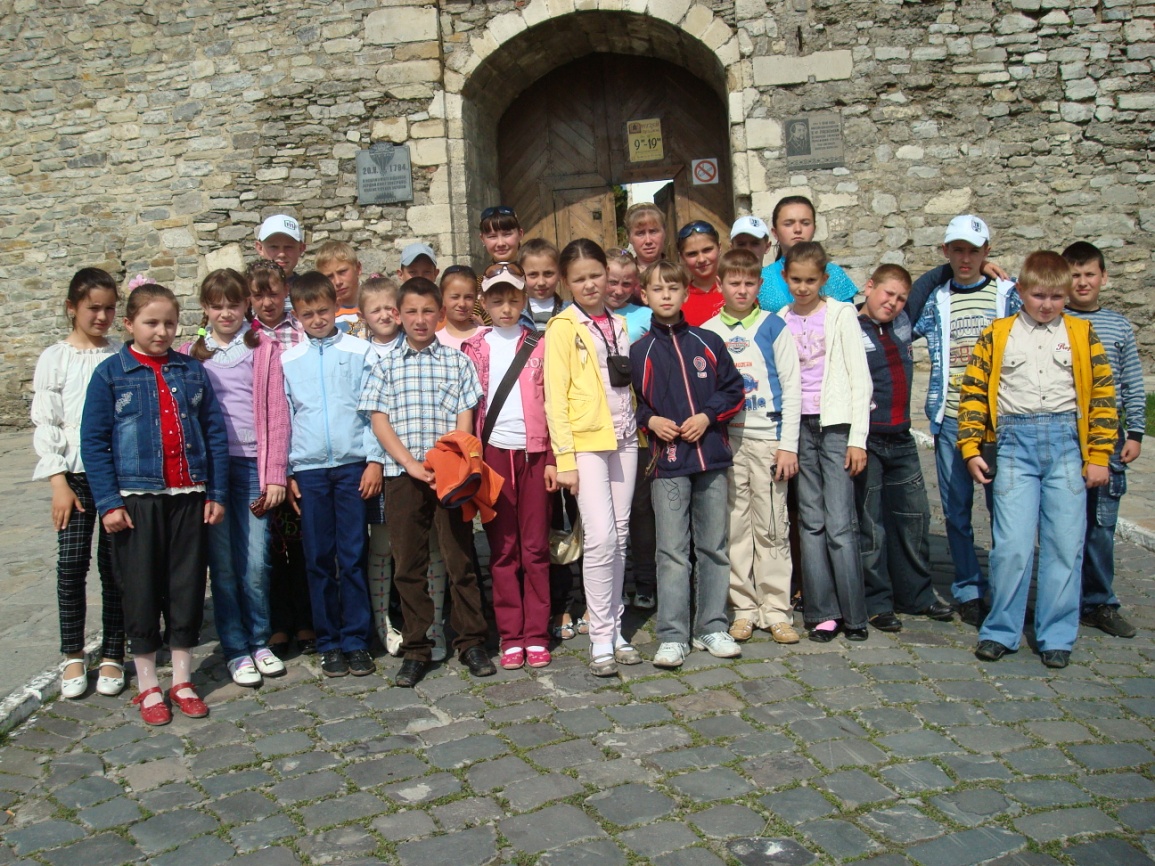 Гуртківці 
               на екскурсії 
      в місті - фортеці
  Кам’янець – 
             Подільський
Літо
2010 р.
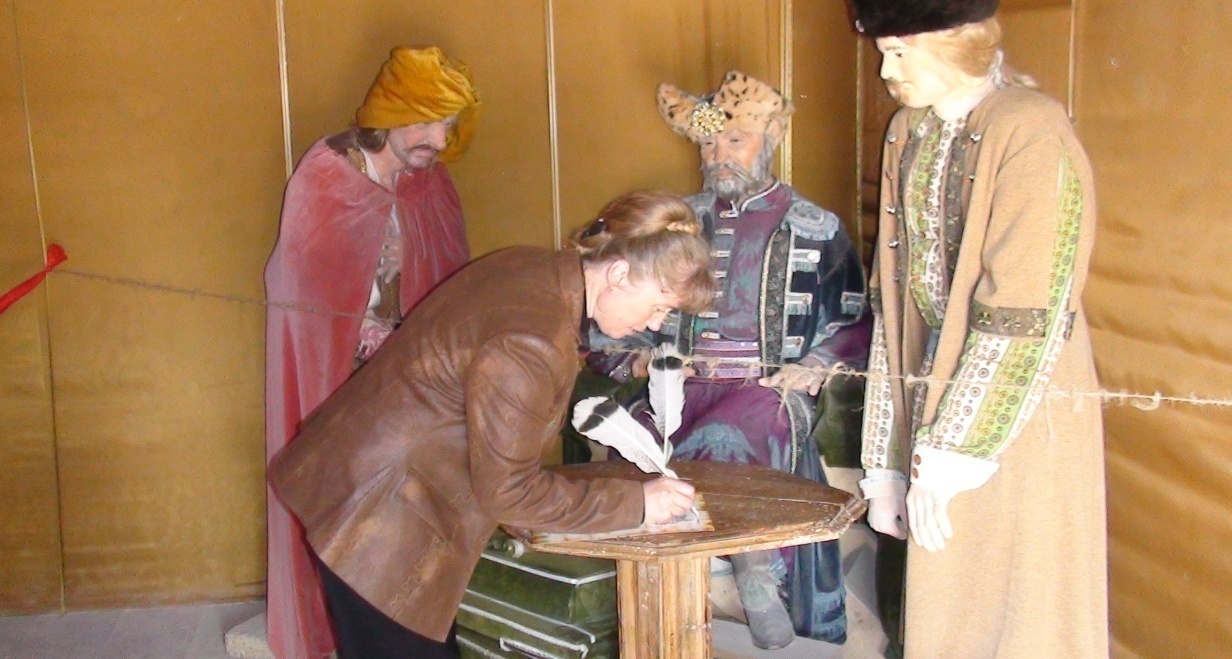 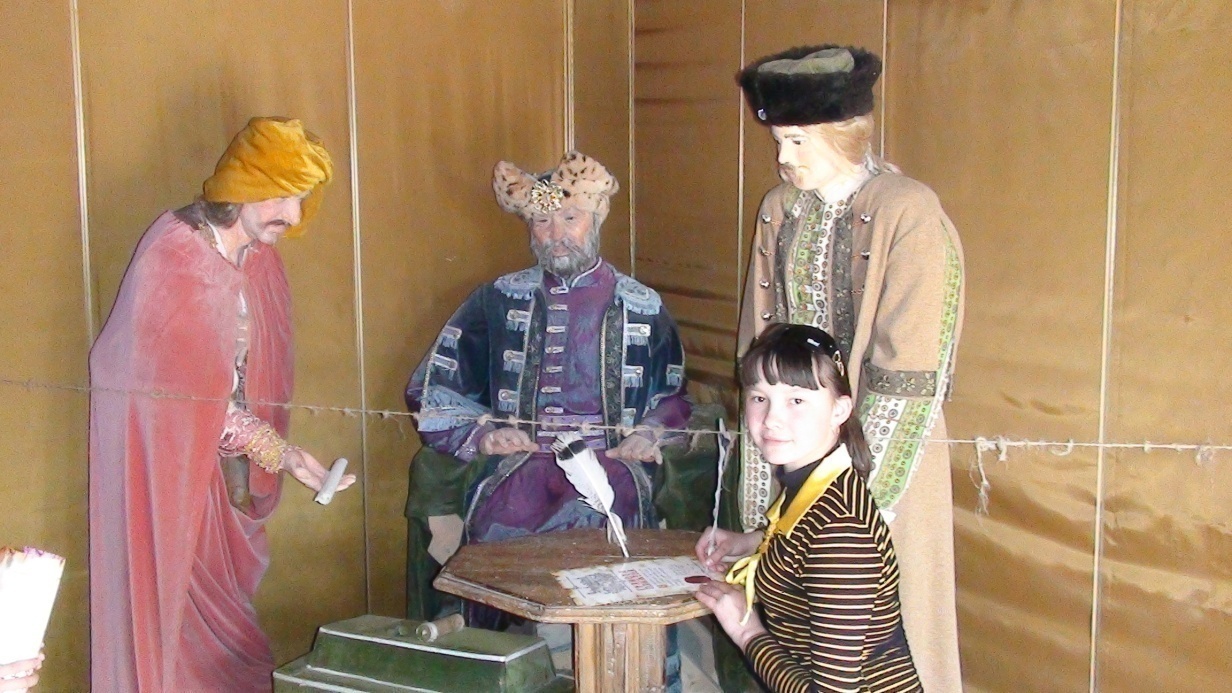 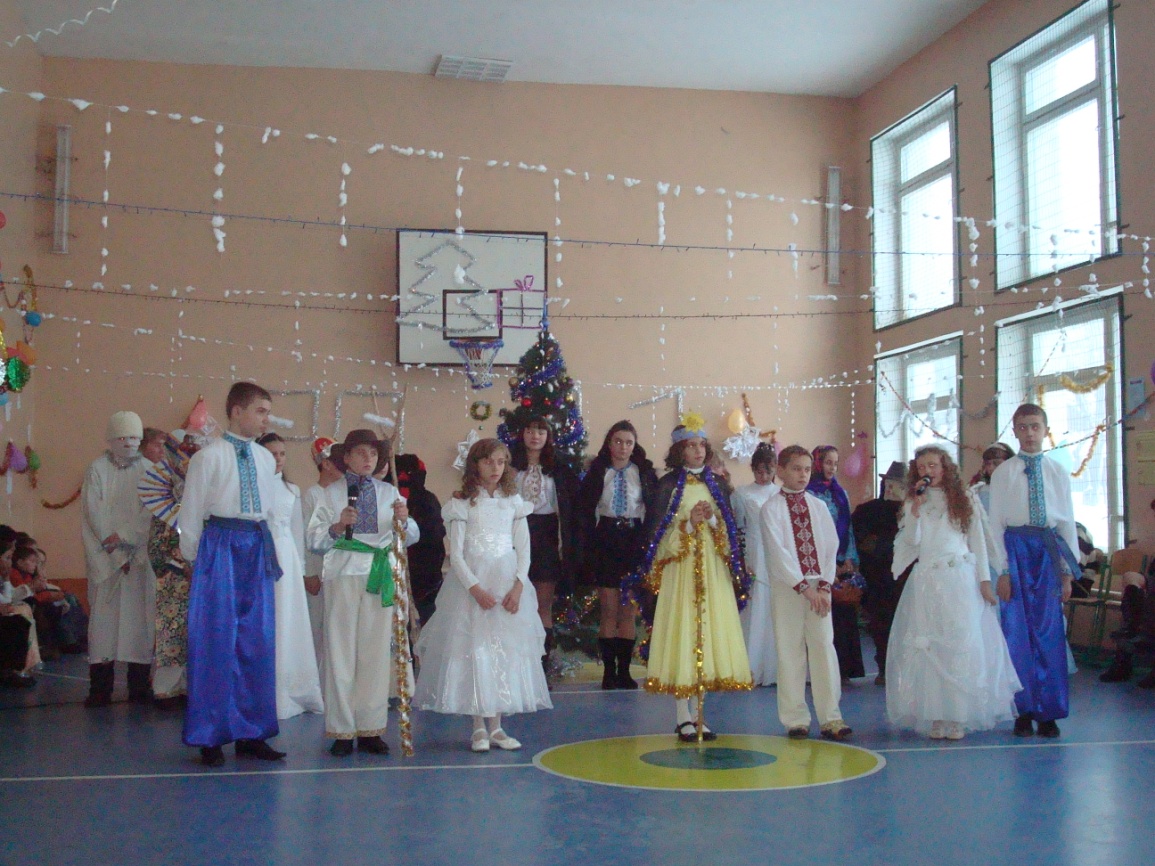 Різдвяний
   вертеп
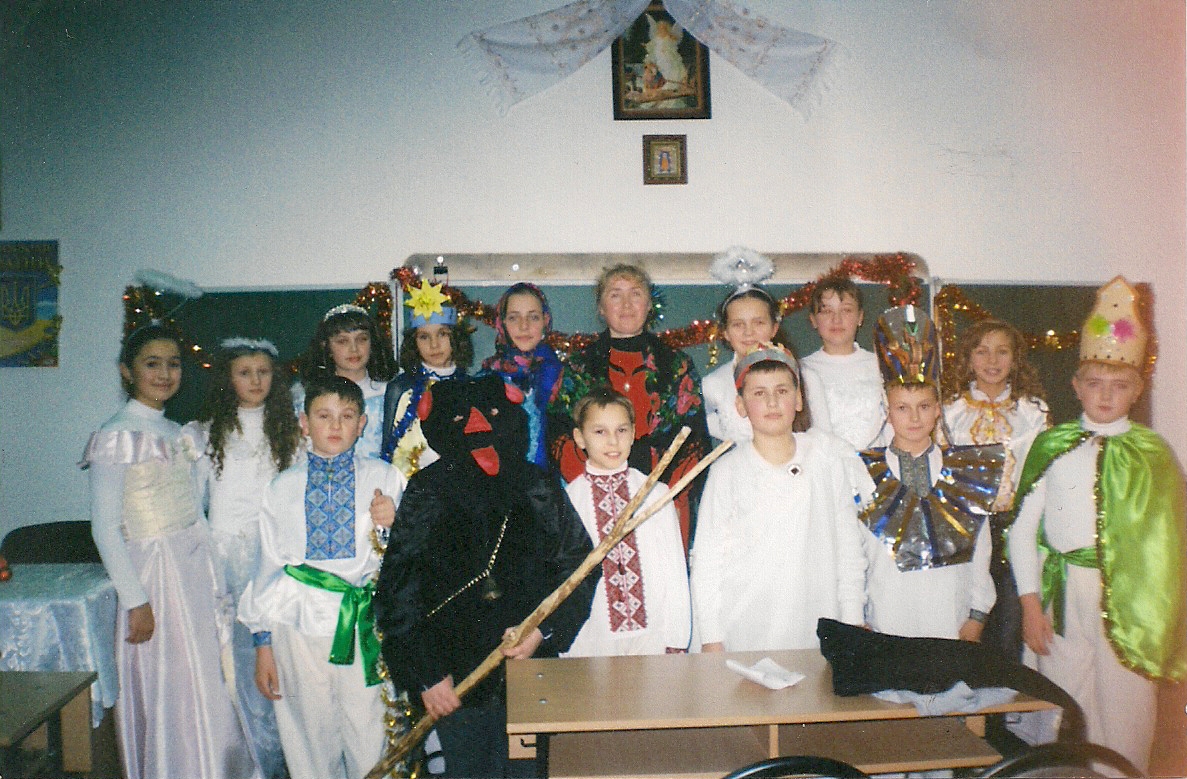 «Ясна
        зірка
   засіяла»
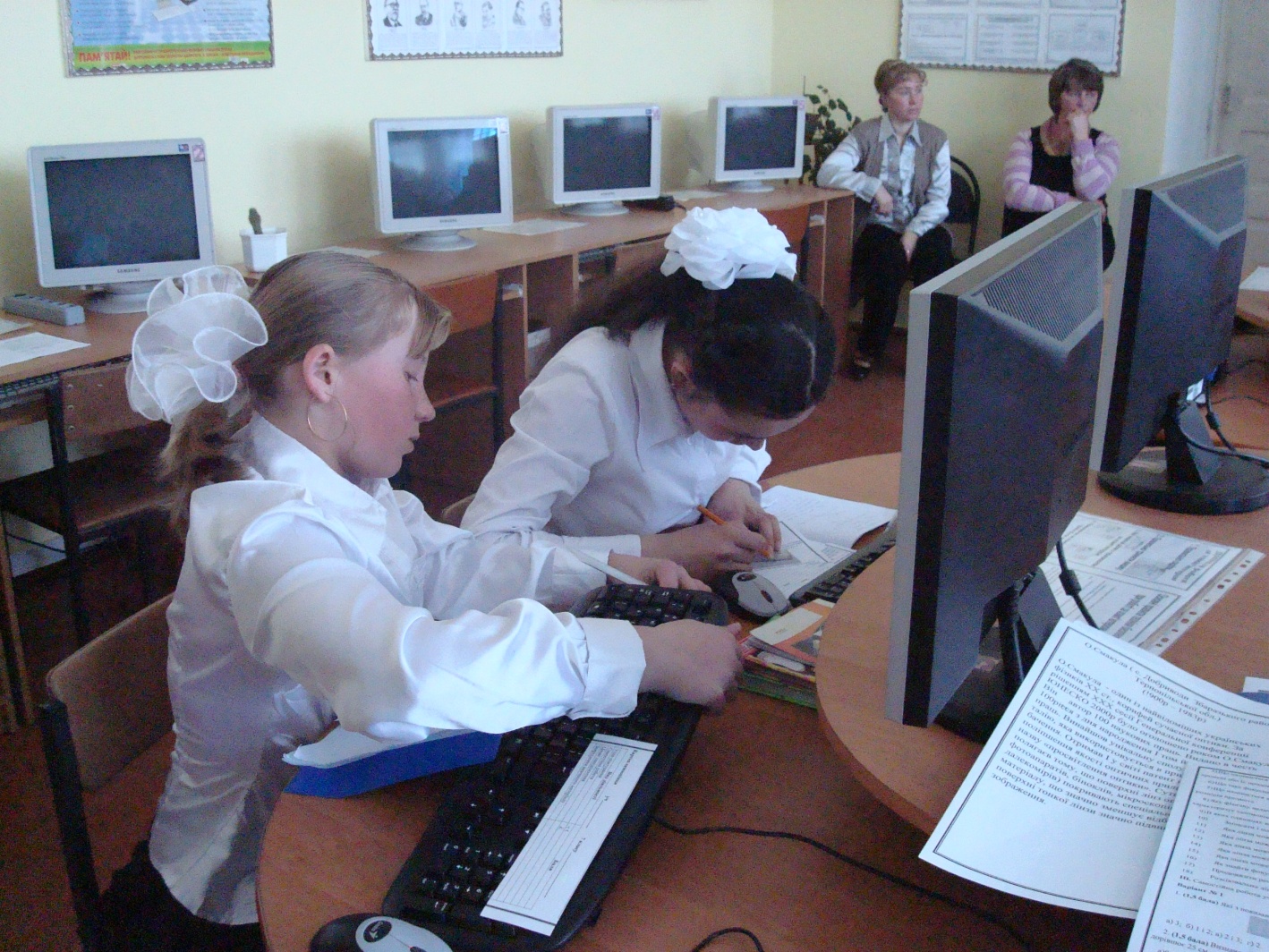 Комп’ютери -
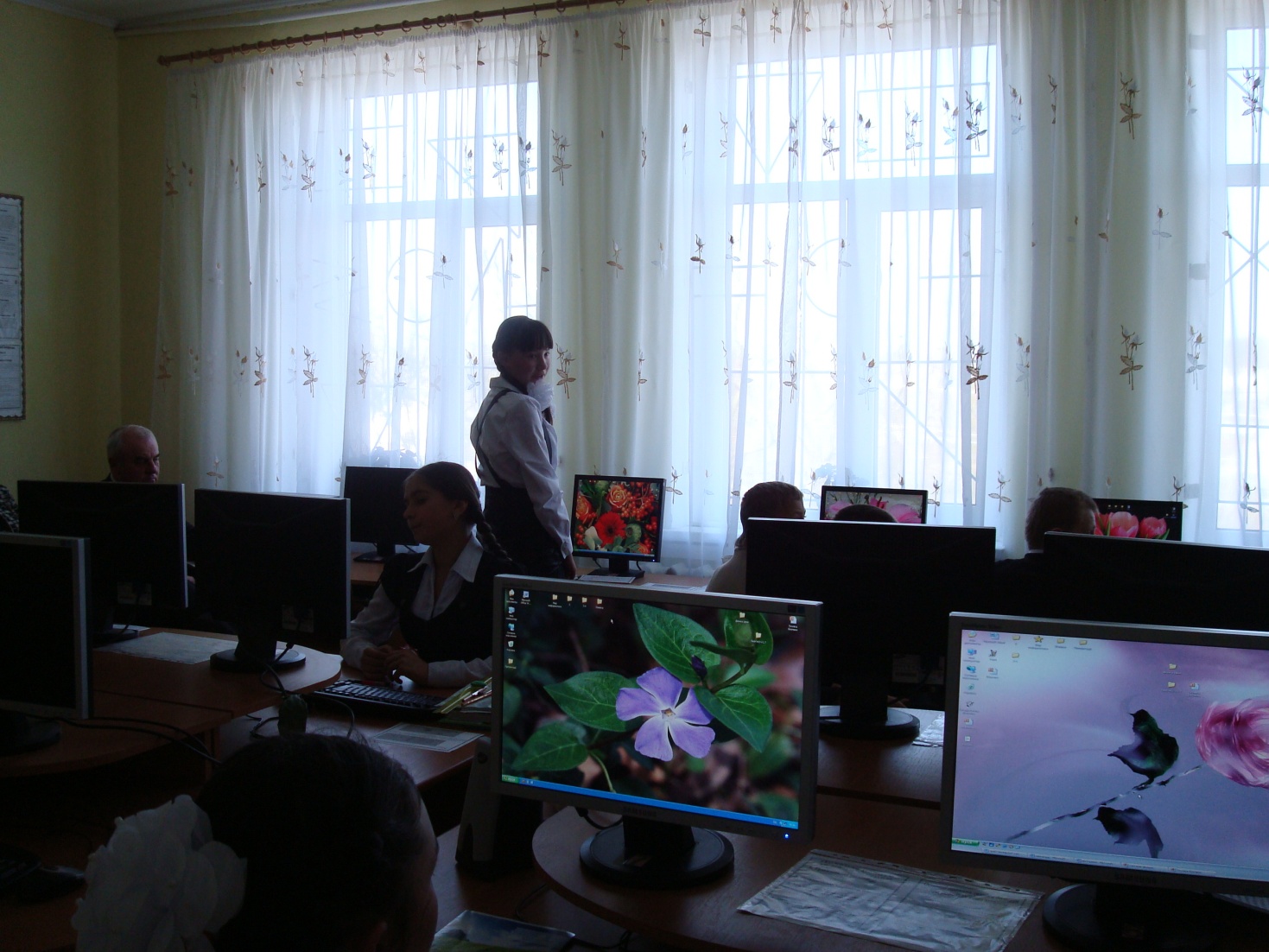 наші 
помічники
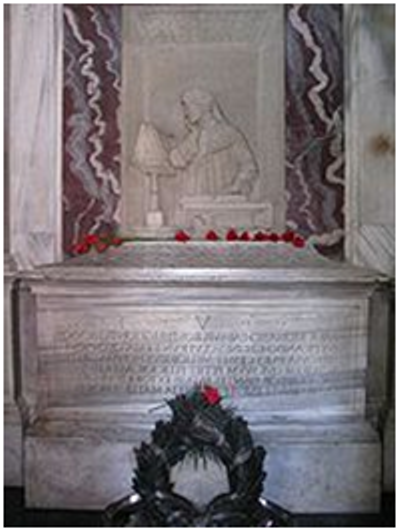 Урок – 
           уявна подорож
за поемою Данте Аліг’єрі 
 “Божественна комедія”
                             (8 клас)
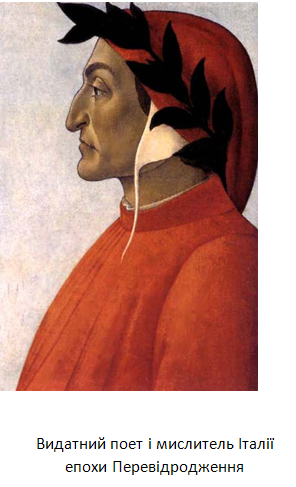 Предмет поеми – 
людина, яка силою своєї волі, 
за заслугу або через непослух
зазнає справедливої винагороди
      або  покарання 
                                 Данте
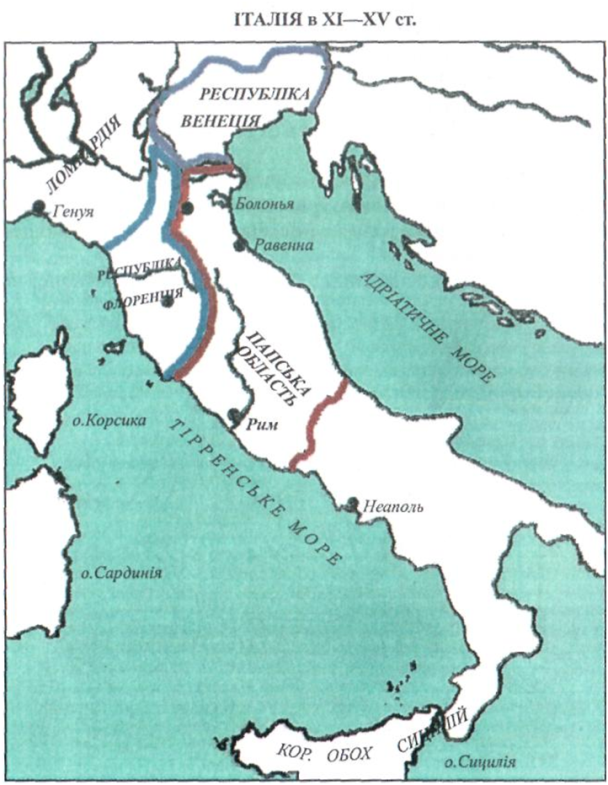 Комбінований  урок – 
засідання  літературного 
     клубу  за  творчістю 
Оскара  Уайльда (10 клас)
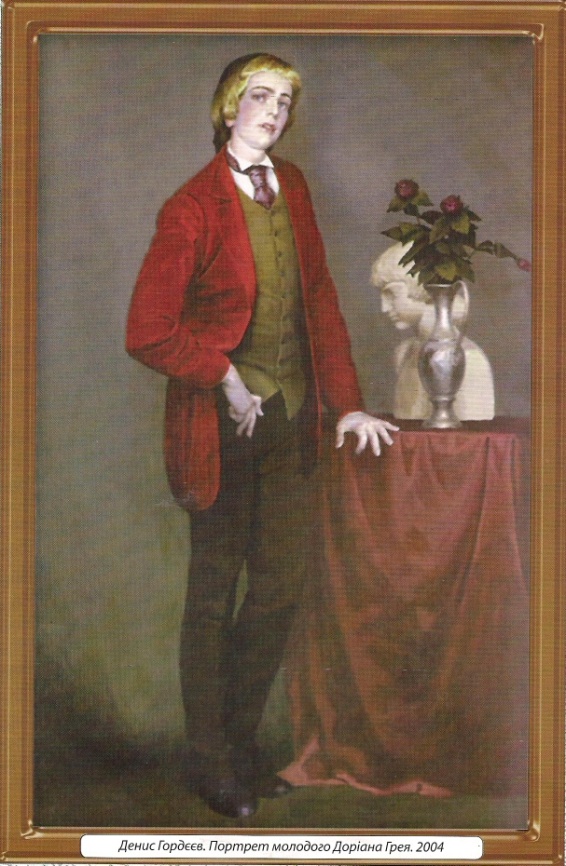 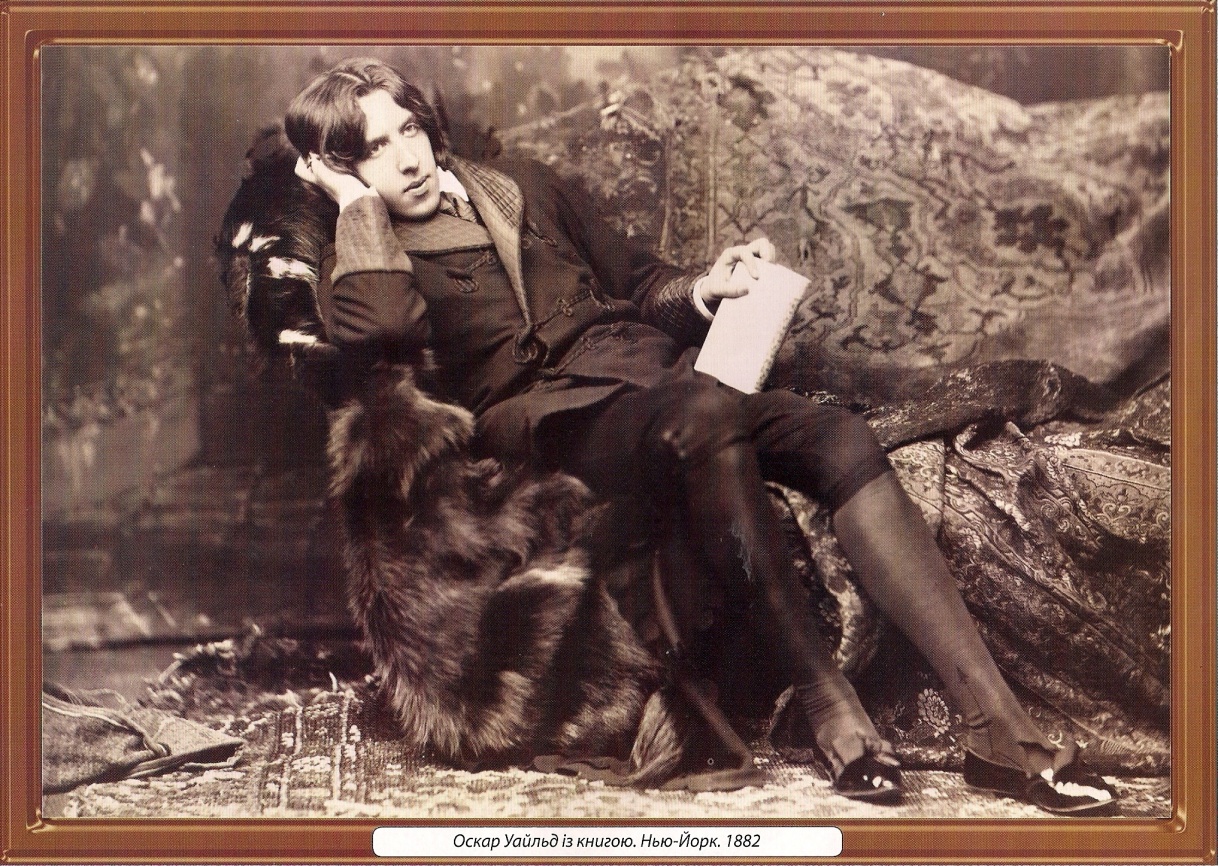 Не  краса  красить, 
        а добре серце.
Свій геній я вклав у моє 
 життя, і  тільки талант-
   у мої твори.
                    О. Уайльд
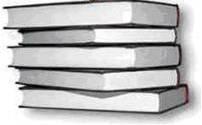 Видавнича справа.  Мої публікації.1. Тест «Твої таланти». ЗЛ №12, 2001. – с.64.2. Зарубіжна література. Календарно-тематичне планування.     Система уроків. 7 клас. – Тернопіль: Астон, 2001. – 80 с.3. Героїчний епос народів світу. Урок – лицарський турнір. 7      клас. ЗЛ №3, 2002. – с.59-60.4.  Героїчний епос народів світу. Тести. 7 клас. ЗЛ №3, 2002. – 61-62.5. Зарубіжна література. Сценарії масових заходів (частина І).  –    Тернопіль: Астон, 2002. – с. 18-21.6. Зарубіжна література. Календарно-тематичне планування     шкільного курсу (5-11 класи). – Тернопіль: Астон, 2003. – 64 с.7. Матеріали для позакласної та практичної роботи. Антуан     де Сент-Екзюпері. Брейн-ринг. ЗЛ №3, 2005. – с. 57-58.8. Воїни Середньовіччя. Конспект уроку за темою «Героїчний     епос народів світу». ЗЛ №8, 2005. – с.65-66.9. Календарно-тематичне планування уроків зарубіжної     літератури.  6 клас (ІІ семестр). Зубко Л.П., Гаврилюк Г.П., -     Гусятин, 2006.10. «Проходять поетичними рядами часи козацтва…»      Підсумковий урок за повість М. Гоголя «Тарас Бульба». ЗЛ №9,      2006. – с. 47-51.
11. Посібник «Запитання на уроках зарубіжної літератури»          (Зубко Л.П., 6 клас). – Гусятин, 2006.12. Урок-козацький похід за повістю М. Гоголя «Тарас Бульба».       ВЛК №10, 2006. –  с. 34-38.13. Завдання для тематичного оцінювання навчальних       досягнень учнів із зарубіжної літератури. 7 клас (12-річної       школи). – Тернопіль, 2007. – 44 с.14. Навчальні ігри на уроках зарубіжної літератури. 5-11 класи /       Упор.: І.Дворницька, Л.Зіневич – Тернопіль: Мандрівець, 2007. –       224 с. / Л. Зубко. Урок – КВК «Казки О. Пушкіна». Упч. – с. 49-52 /15. Календарно-тематичне планування уроків зарубіжної        літератури.  7 клас (12-річної школи). – Тернопіль, 2007. – 48 с.16. Зарубіжна література. Календарно-тематичне планування       уроків. 9-11 класи (11-річної школи). – Тернопіль, 2008. – 29 с.17. Зарубіжна література. Календарно-тематичне планування       уроків. 5-8 класи (12-річної школи). – Тернопіль, 2008. – 72 с.18. Зарубіжна література. Календарно-тематичне планування       уроків. 9 клас (12-річної школи). – Тернопіль, 2009. – 53 с.19. Зарубіжна література. Календарно-тематичне планування       уроків. 5-8 класи (12-річної школи). – Тернопіль, 2009. – 67 с.20. Світова література. Календарно-тематичне планування       уроків. 5-10 класи (11-річної школи). – Тернопіль, 2010. – 123 с.
Моїм учням, 
які були, є і, сподіваюся, 
 ще будуть, присвячую…
                         Автор
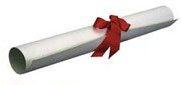